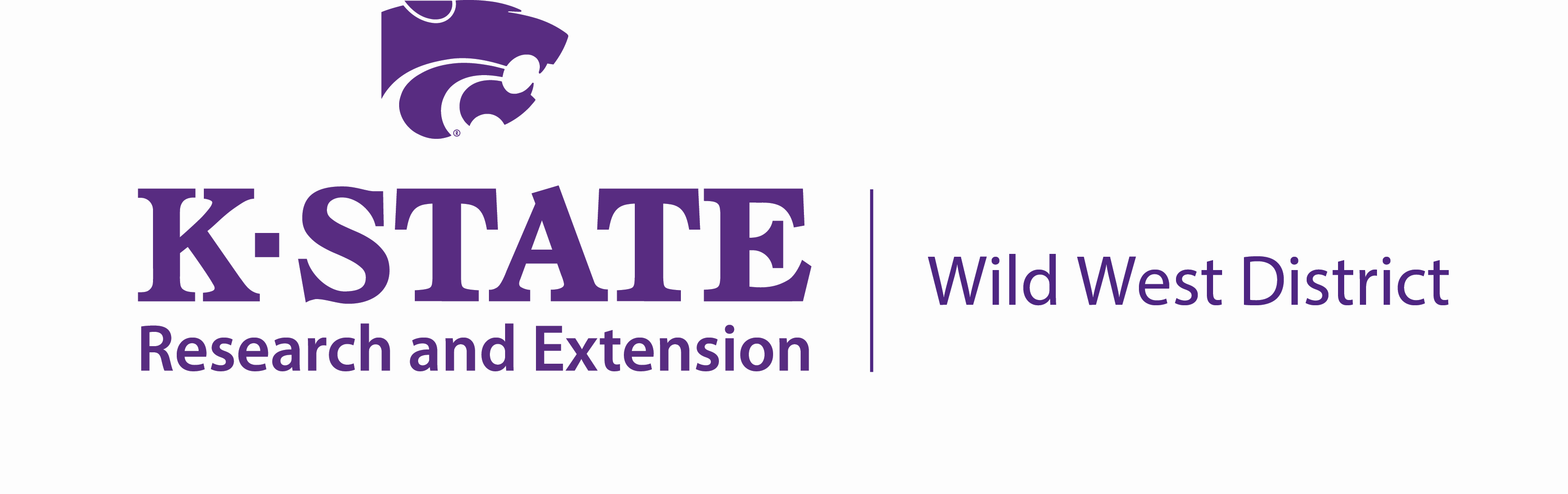 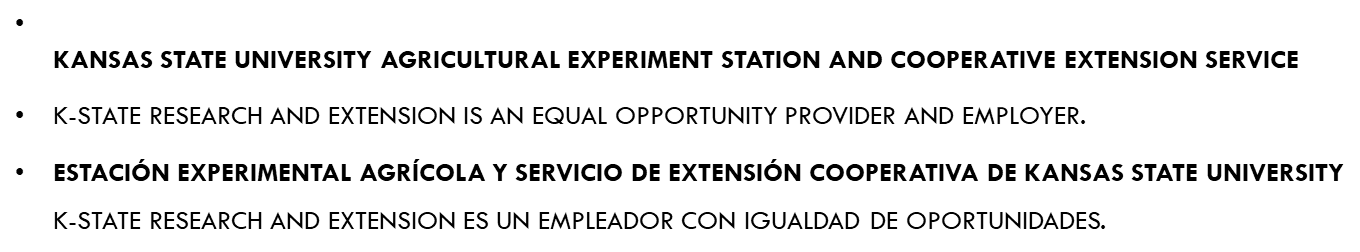 Pie making 101
Nancy Honig Wild West District FCS Agent
Characteristics of a Good Pie Crust
Flaky
Surface has a rough, blistered appearance rather than a smooth, firm one
Tender, easily cut with a fork, but not so tender it crumbles
Golden-brown color
Flavor is pleasing and delicate and adds to the palatability of the filling.
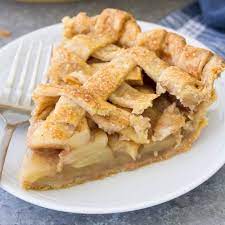 Prevent Gluten
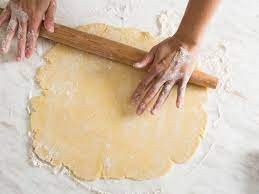 Use as little mixing and handling as possible.  
Mix flour with fat before water is added. 
Don’t roll multiple times
What You Need
Pie Pan	
*Ceramic
*Glass	
*Metal  
*Aluminum
Pastry Blender, fork
Rolling pin
Wax or parchment paper
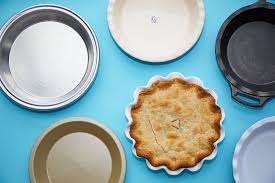 Selecting a Pan
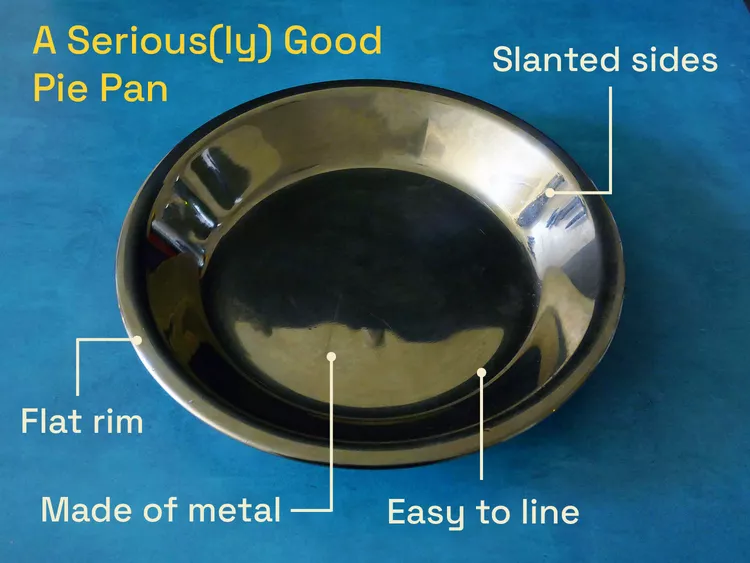 Diameter
Depth
Material
Ceramic
Glass 
Metal
Aluminum
Other Equipment
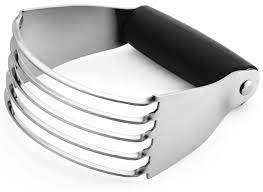 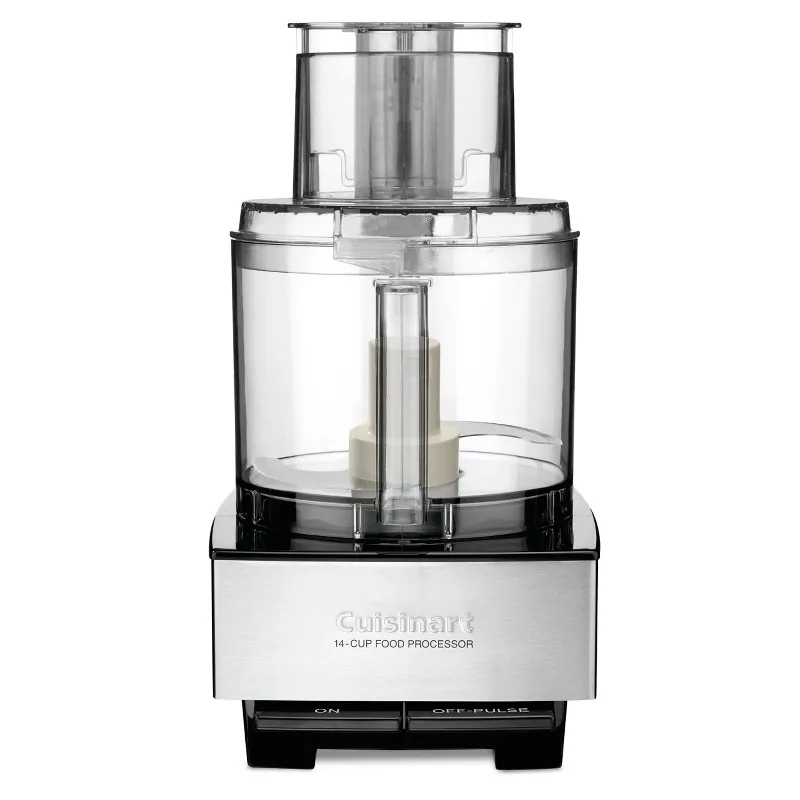 Pastry Blender Fork Food Processor
Parchment paper, or wax paper
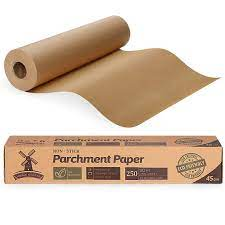 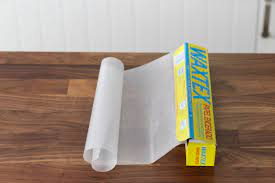 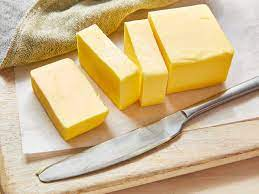 Ingredients
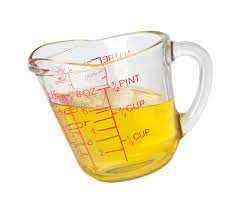 Flour 
Fat
Liquid
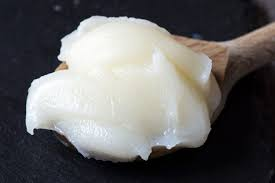 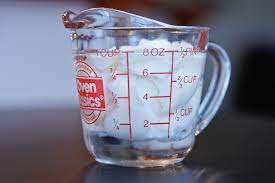 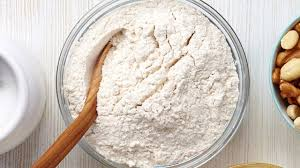 Cut in shortening then cut butter into small chunks and cut in
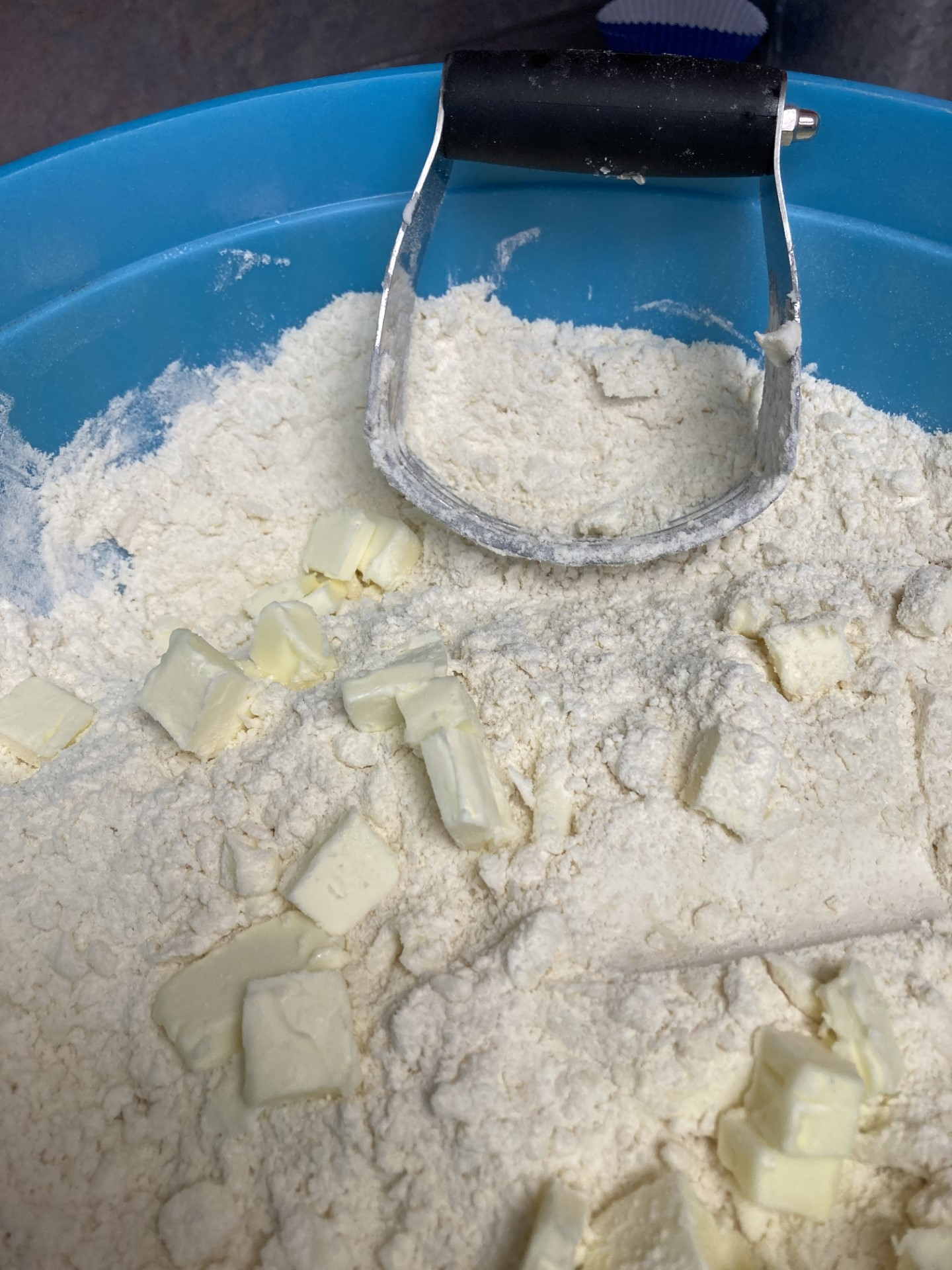 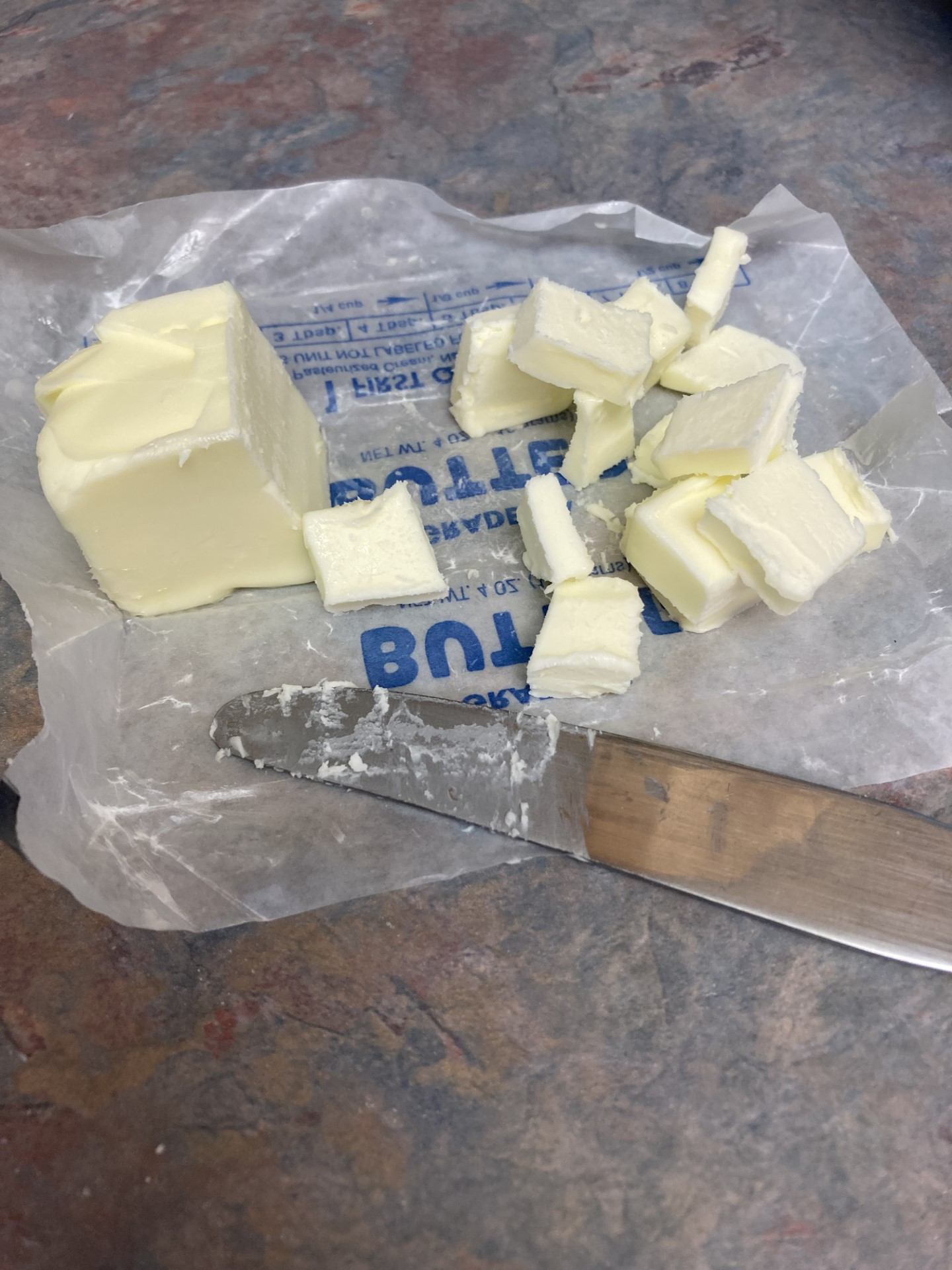 Another option is to grate butter
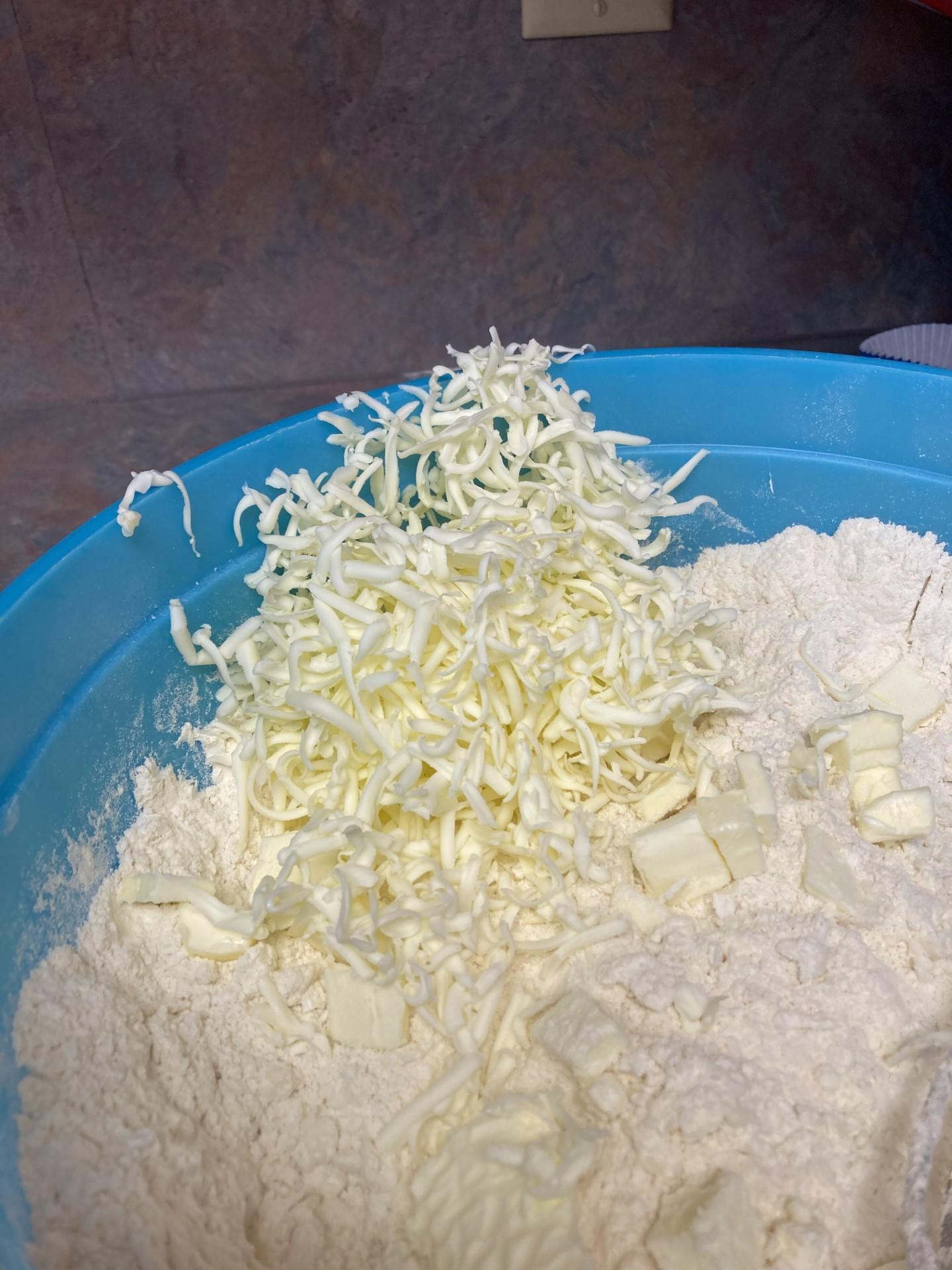 Add water, let sit a minute and gather into a ball, adding more water if needed
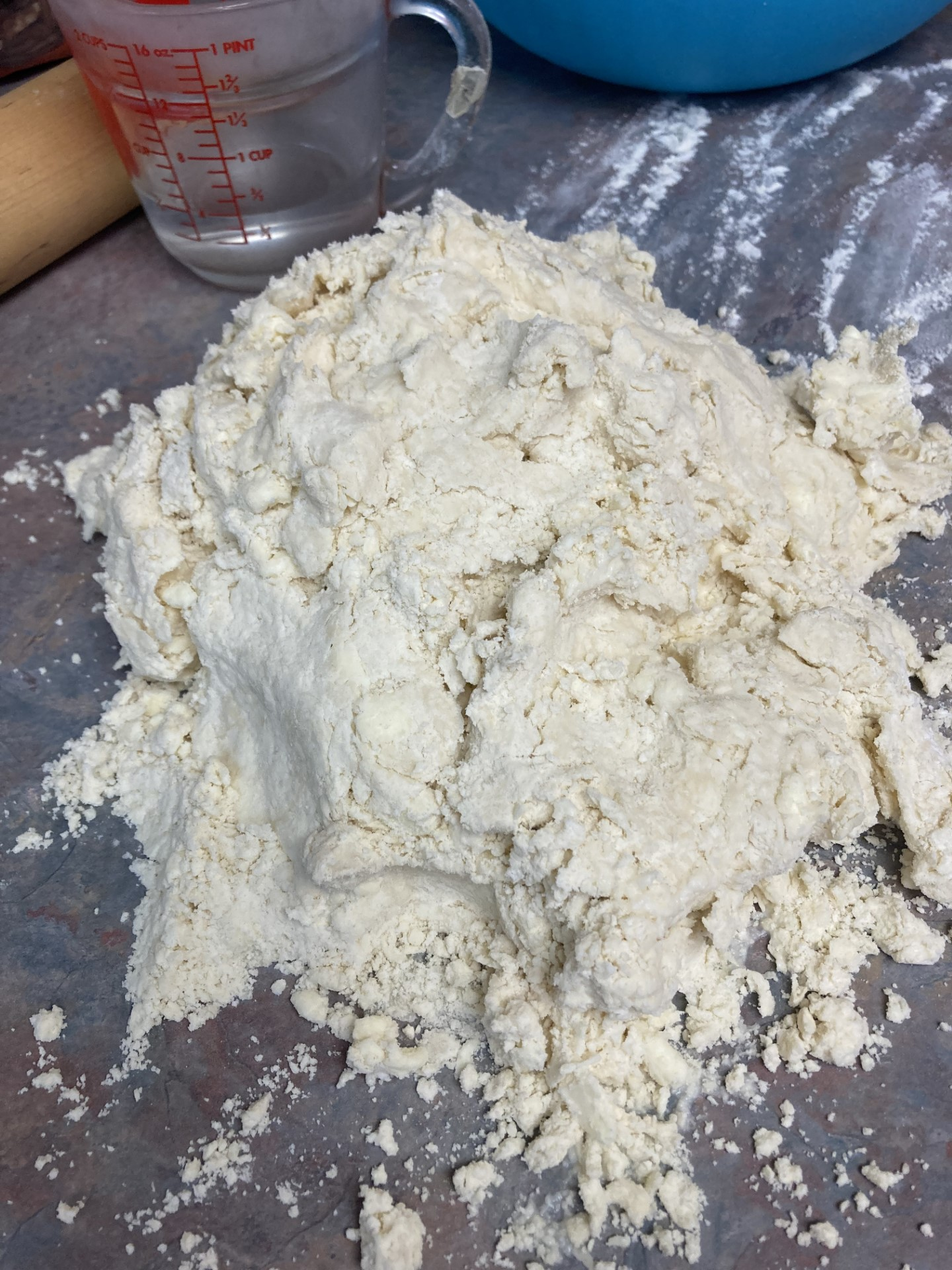 Break for Hands on activity
Shape into disc, cover and place in refrigerator
Soggy Bottoms……..
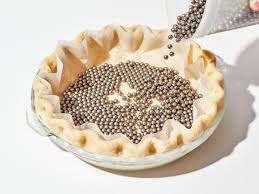 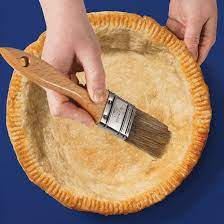 Keep Moisture out
Partially blind bake
Crust Dust
Bake in bottom of oven
Create opening
Pre-heat oven
Cool on wire racks
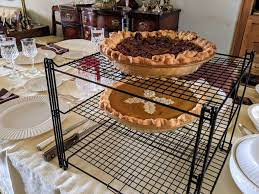 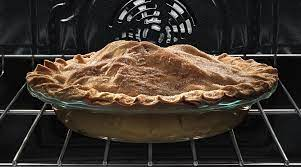 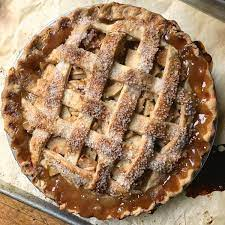 OTHER TIPS
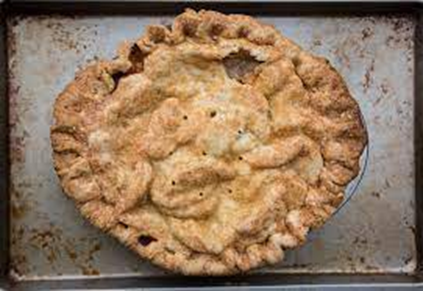 *Sugar
*Nuts
*Cocoa
To prevent shrinkage……..
To prevent leakage……...
To prevent tough crust…….
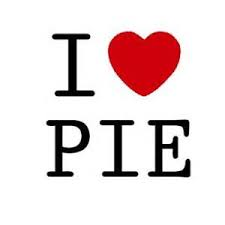 Use flour, cornstarch, or tapioca
Macerate and drain
Pre-cook fruit
TIPS
Too flat……
Too tough…..
Weeps……
Shrinks…..
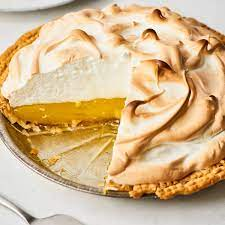 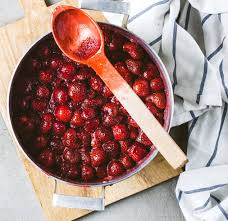 Place disc on lightly floured surface and begin to roll (think round!)
Remember to pick it up, and flip over multiple times, adding a little flour if needed
Fold in half, lay in pan, open and crimp edges
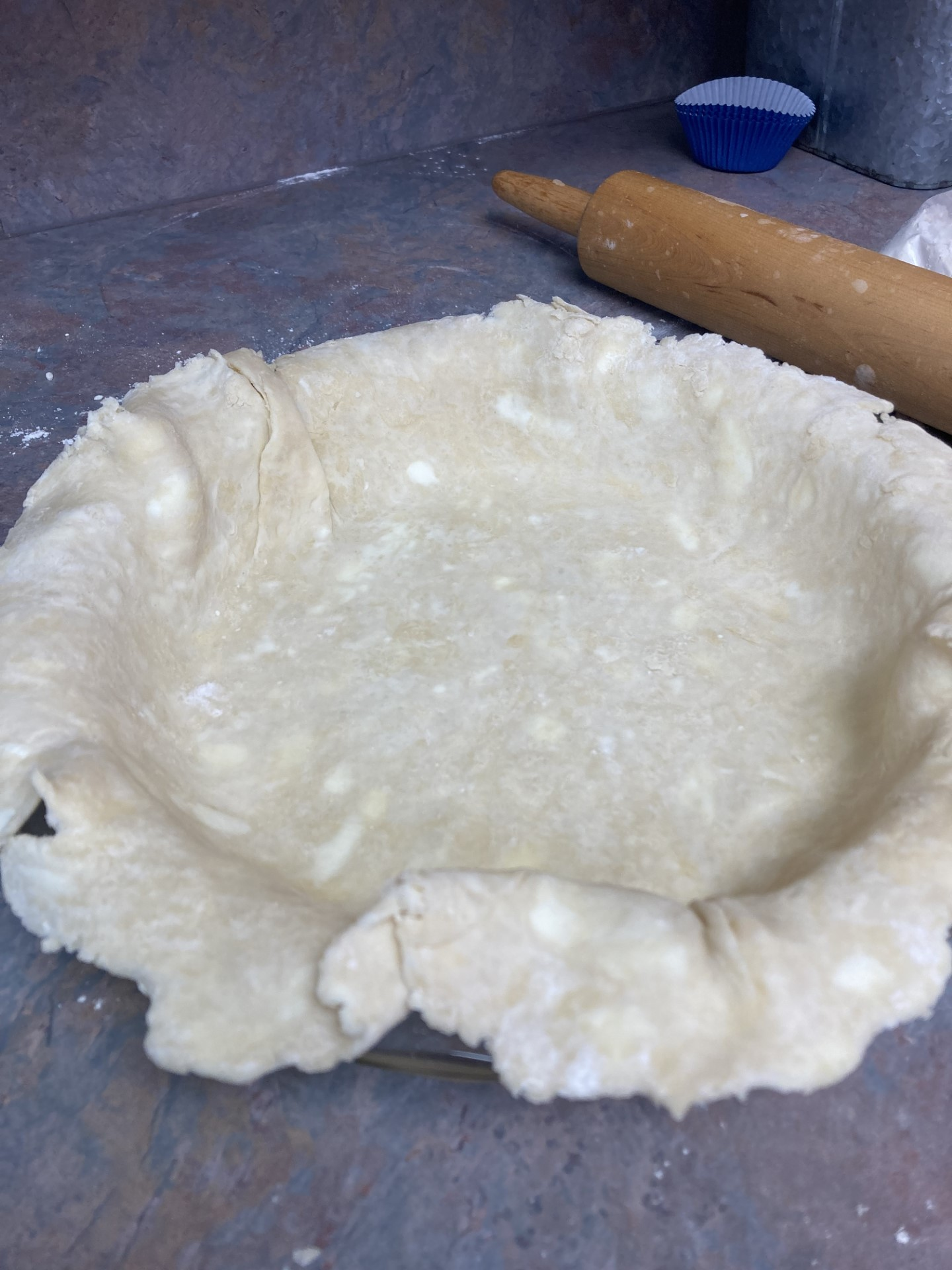 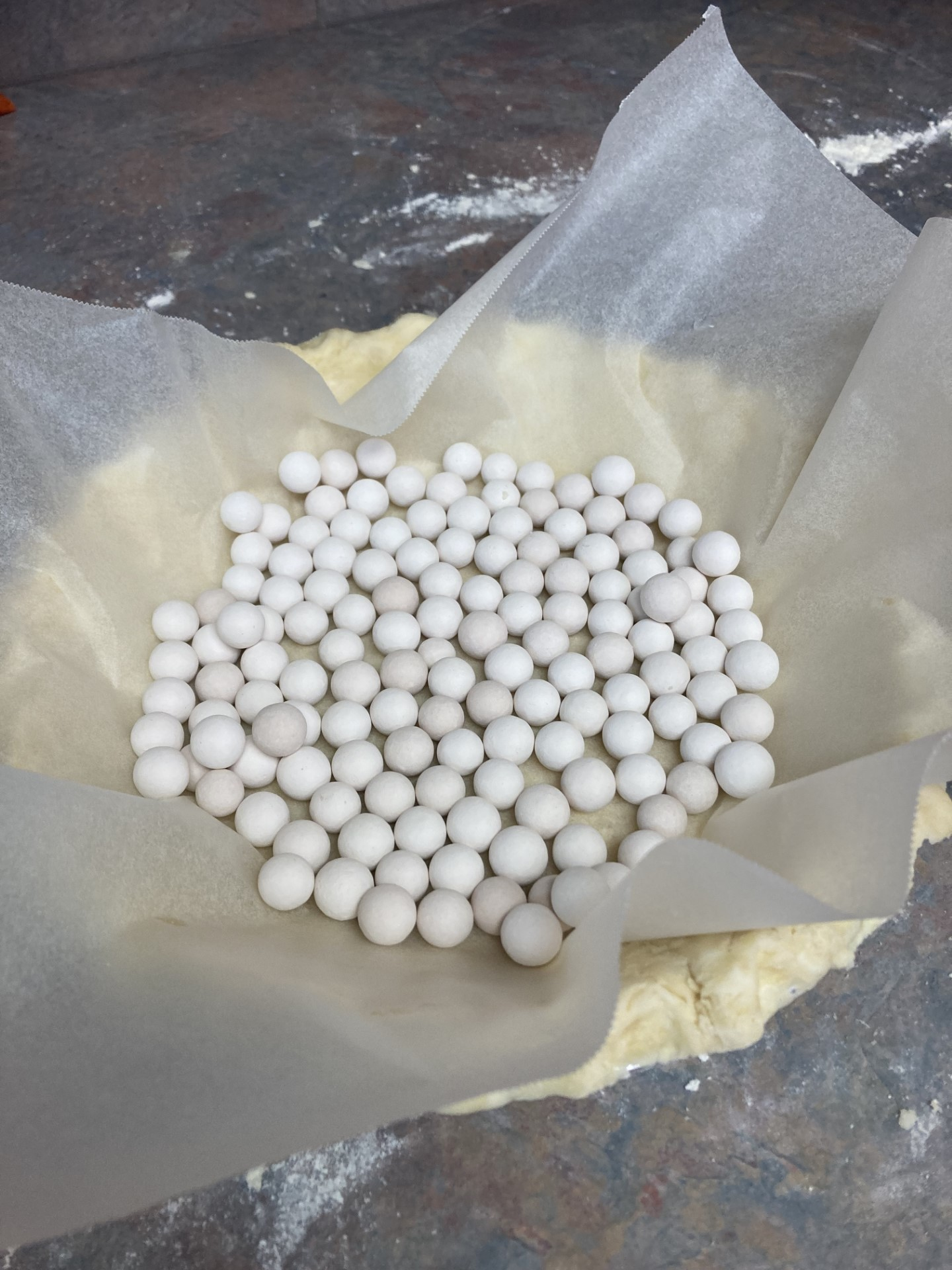 Thank You for Attending
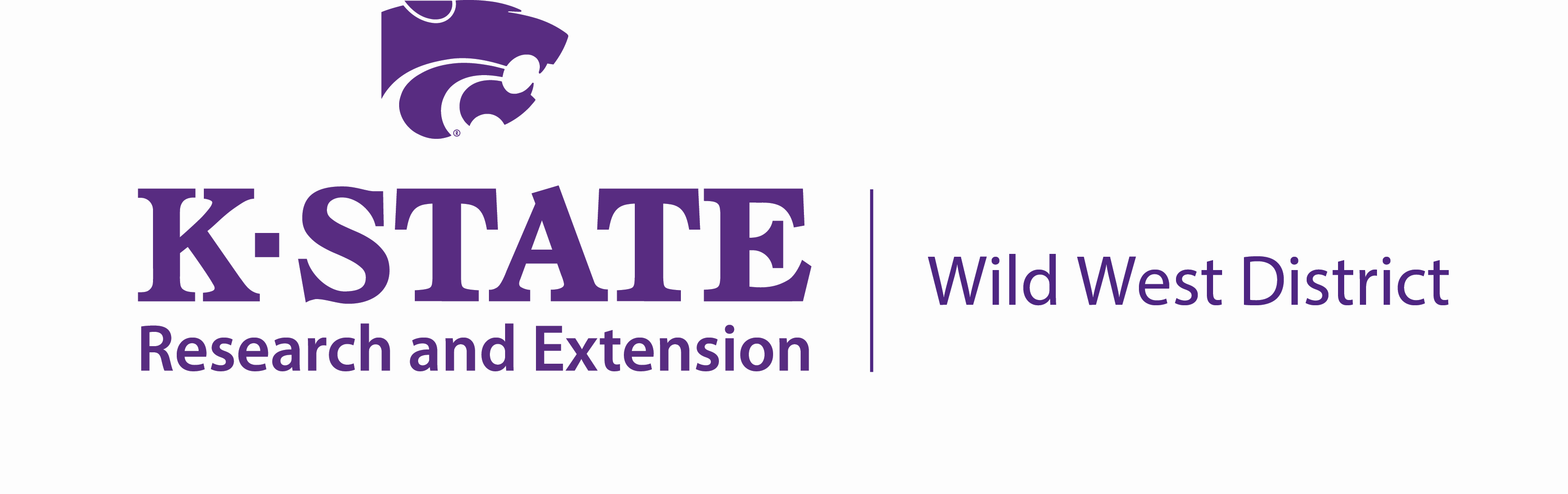 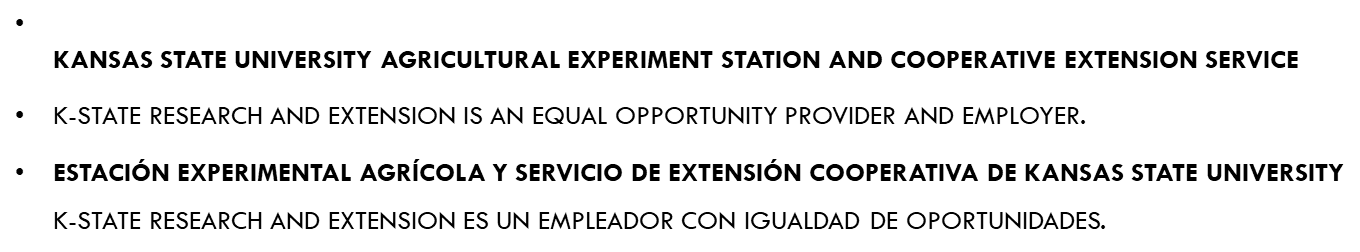